Local Government SeminarJanuary 19, 2017
Records Retention and Its Effects on Discovery
Andrea Chan, Attorney
Record Management & Retention
Rule 1.12-Organization as Client
What is data retention?
Records Management
Combination of policy, process, workflow
Function of records management
Discovery and eDiscovery
Reaction to litigation or investigation
Process of data retention
What is a record?
“Local government record” means any document, paper, letter, book, map, photograph, sound or video recording, microfilm, magnetic tape, electronic medium, or other information recording medium
Tex. Loc. Gov't Code Ann. § 201.003
What is a NOT a record?
Extra identical copies
Documents created for convenience
Blank forms
Stocks of publications
Materials acquired for reference/display
Copies furnished to the public
Records associated with ADR procedures
What is a document?
Paper
Books
Accounts
Drawings
Graphs
Charts

Tex. R. Civ. P. 192.3
Photographs
Electronic recordings
videotape recordings
Data
Data compilations
Records & Documents: Similarities
A record or document can
Exist in any format
Be created or received
Be open or confidential
Rule 1.05-Confidentiality of Info
E-Records
Records stored electronically
Follow general definition
Require a device to read the data and metadata
May be on personal devices
Records Management Cycle
Texas State Library, Introduction to Records Management Local
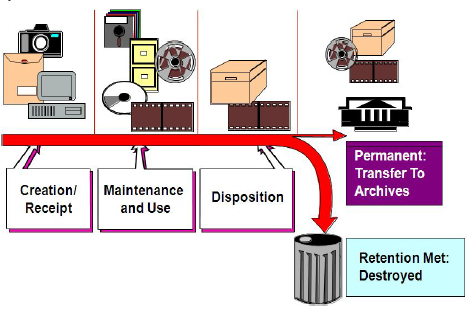 Records Management Benefits
Protects from unauthorized activity
Complies with the Local Government Records Act of 1989
Authorizes destruction of records
Allows timely response to requests
Rule 3.02-Minimize Delays
Records Management: Disposition
Dispose regularly
Follow disposition policy
Use approved methods
Maintain disposition log
Retain disposition records
E-Records:  Special Considerations
Policies and Procedures
Data Maintenance
Storage Media
Security
Destruction
E-records:  Email Management Tips
Email = a record
The “Record Copy”
Keep v. Delete
Organize & Classify
Discovery -- Litigation Holds
Litigation Hold Request/Letter
May come accompany a claim letter
May come from your own counsel
Suspends approved destruction schedule
Applies to all departments and employees that might have relevant documents
Discovery – Gathering Documents
Identify everyone who may have documents/records
Rule 3.02-Burdens/Delays
Gather anything which might be remotely related
Rule 2.01-Advisor
Discovery – Gathering Documents
Be ready to provide the disposition log for destroyed documents
Rule 3.04-Fairness
Update with changes or new information/documents/records
Rule 3.03-Candor
Contact